DDNS/P2P Resetting Manual
Contents
1. New DDNS/P2P functions
2. How to reset DDNS/P2P
1-1. Overview of function changes
1-2. Target models
2-1. Check function usage status
2-2. How to reset
2-3. Q&A
1. New DDNS/P2P functions
PARTNER
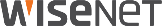 1-1. Overview of function changes
DDNS/P2P functions integrated and connection path improved.
DDNS ID created and automatically registered, and P2P UID (QR) created upon selecting DDNS/P2P functions activation.
Provide by integrating DDNS and P2P individual remote access methods (DDNS, Cloud automatic conversion)
Apply Cloud-based P2P to complement the turn server access delay
After
Before
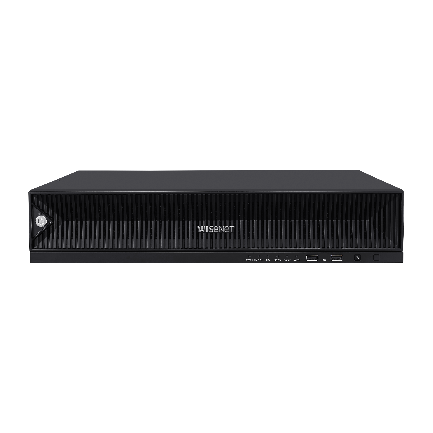 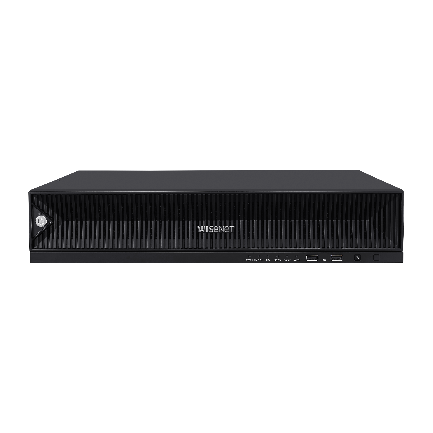 Cloud
1
2
Select        or
Automatic conversion
DDNS Server
Turn Server
DDNS Server
If the DDNS server path is unavailable
1
2
1
2
DDNS method connection
UID (QR code) method connection
Connect to DDNS server
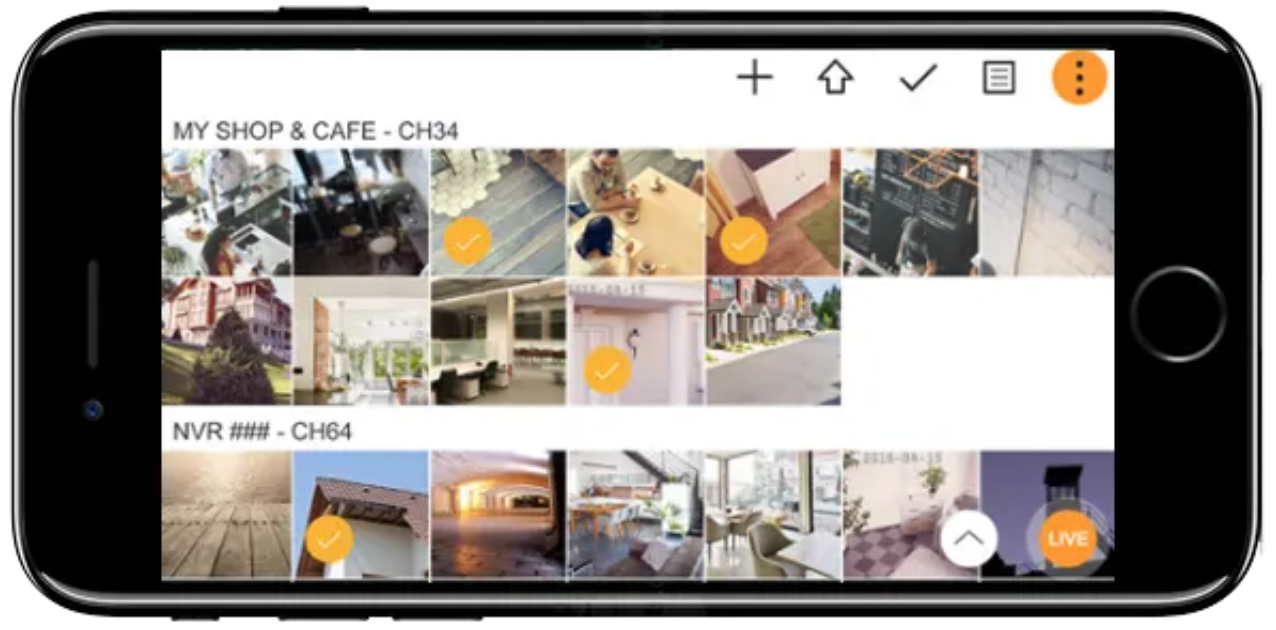 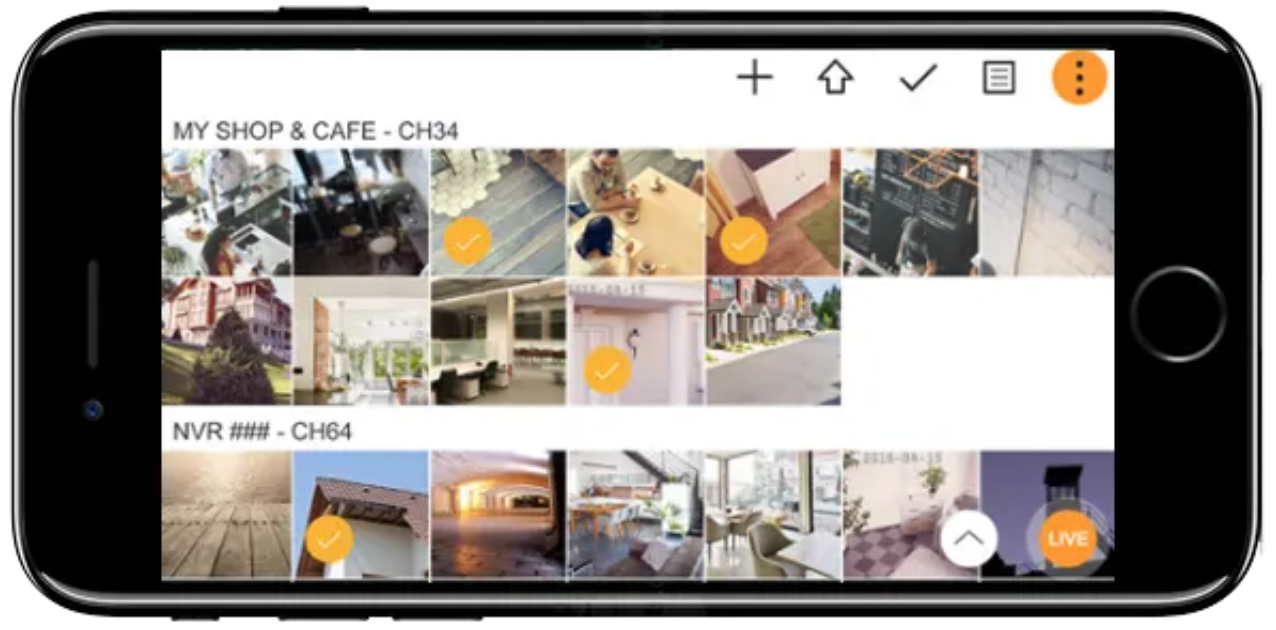 Client
Client
PARTNER
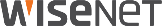 1-2. Target models
Target models for DDNS/P2P changes
The products below need to be checked with the guide details if they are to proceed with the software update to versions higher than indicated.
PARTNER
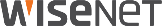 2. How to reset DDNS/P2P
PARTNER
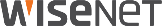 2-1. Check function usage status
Current usage status and measures
Check out the measures to maintain the environment with the same status before the software update.
0
Activate 
DDNS/P2P
Check out a new 
DDNS ID
Remove NVR from 
the app
Re-register NVR 
using a new QR
Upgrade
1
2
3
4
5
Case 1
2
1
If only DDNS is used
Case 2
2
3
4
5
1
If only P2P is used
Case 3
2
4
5
1
If both DDNS and P2P are used
Case 4
2
3
5
1
If DDNS and P2P are to be used for the first time
PARTNER
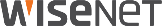 2-2. How to reset
Upgrade
1
Case 2
Case 1
Case 4
Case 3
Upgrade NVR to the latest version.











Upgrade the Wisenet Mobile application to the latest version.
- Check                or               .
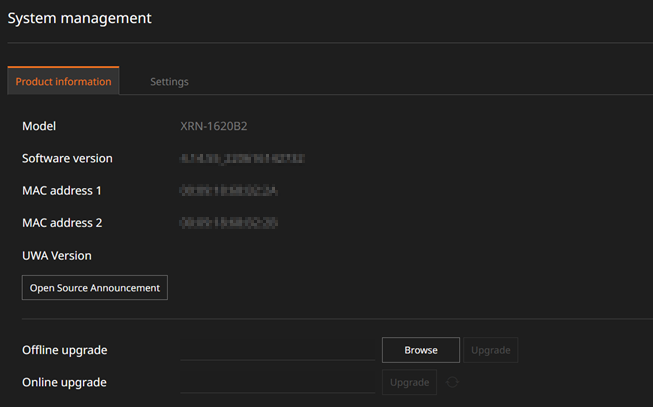 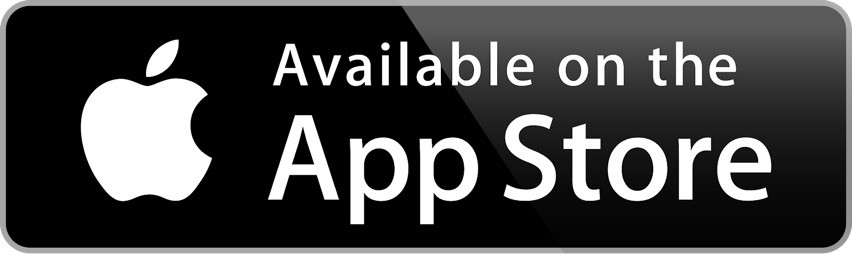 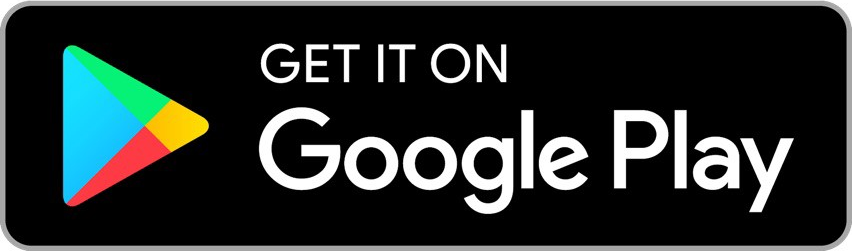 PARTNER
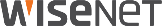 2-2. How to reset
Activate DDNS/P2P
2
Case 2
Case 1
Case 4
Case 3
In the [Setup] > [Network] > [DDNS&P2P] menu of the device, select [Enable].  The QR code is activated.
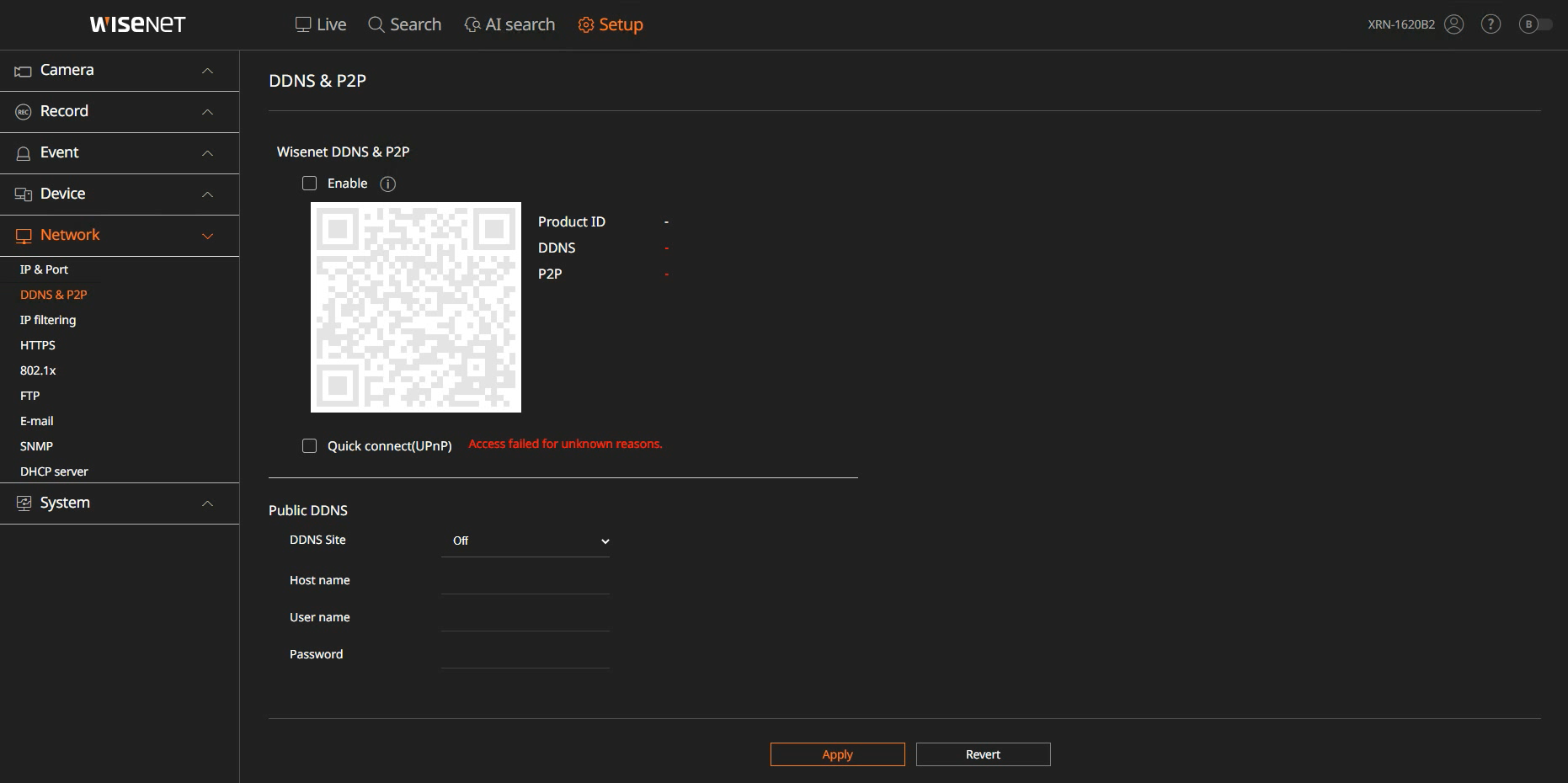 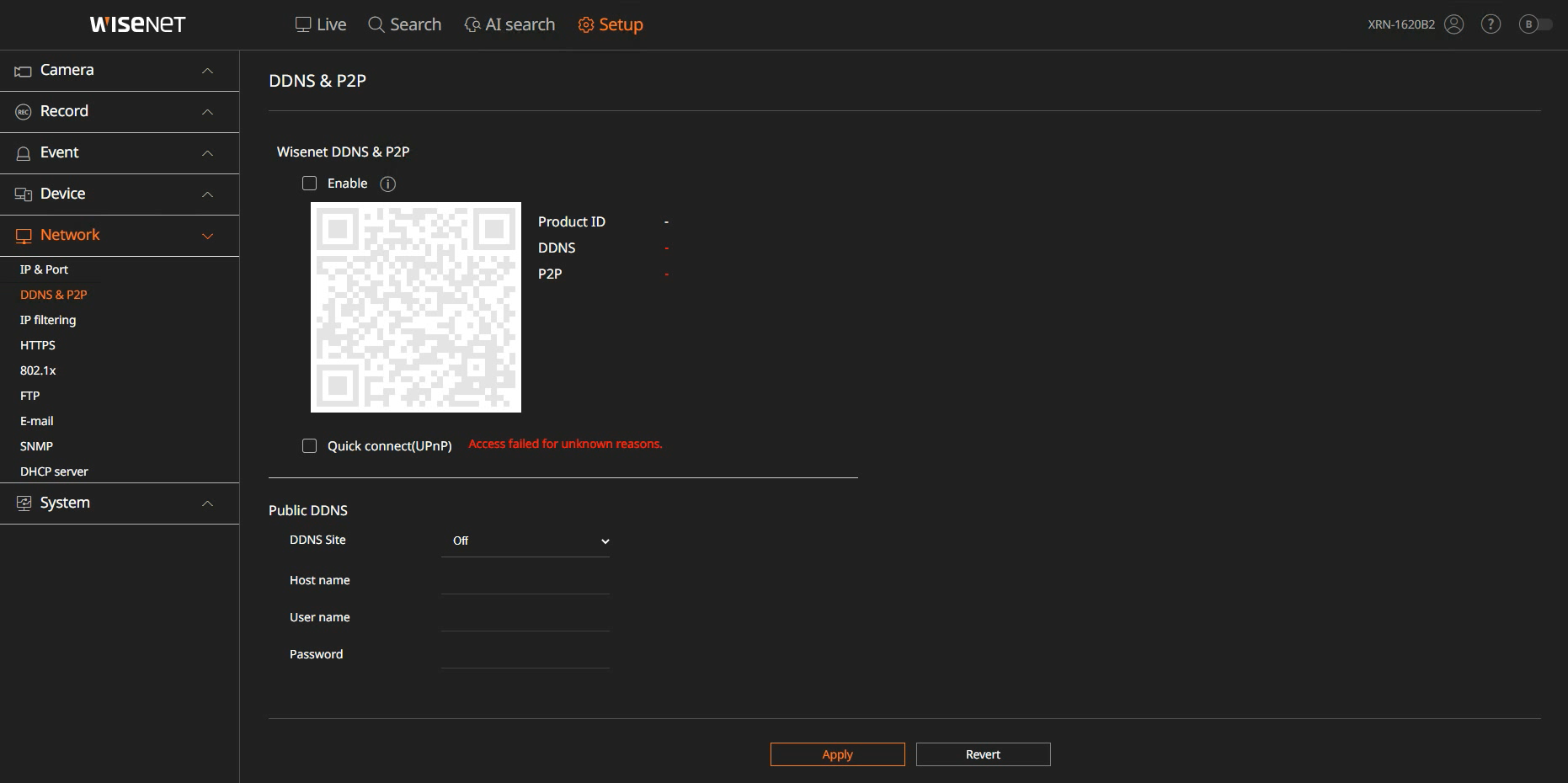 1
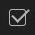 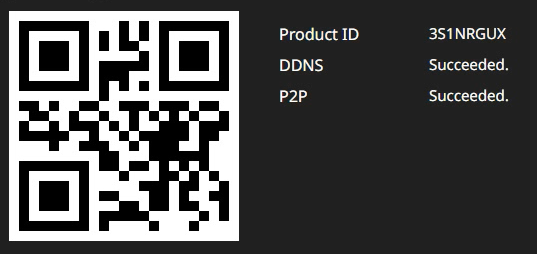 2
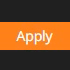 PARTNER
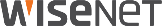 2-2. How to reset
Check out a new DDNS ID
3
Case 1
Case 2
Case 4
Case 3
[Setup] > [Network] > [DDNS&P2P] 
http://ddns.hanwha-security.com/<Product ID>
You can always check your <Product ID> in the DDNS/P2P menu.
Connection address example: http://ddns.hanwha-security.com/3S1NRGUX
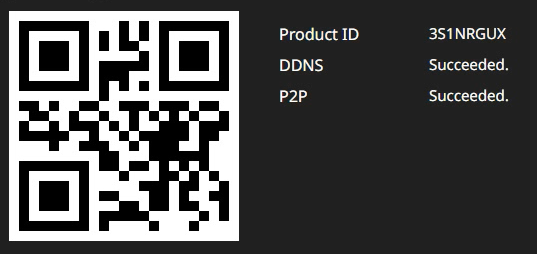 New QR code for 
P2P registration
PARTNER
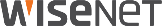 2-2. How to reset
Remove a device from the Wisenet Mobile app
4
Case 2
Case 1
Case 4
Case 3
Launch Wisenet Mobile to remove NVR from the device list.
   - Remove only NVR to register as a new QR code from the list. (Devices where the current QR code is maintained are not to be deleted.)
   - Refer to the list of the target models in page 3.
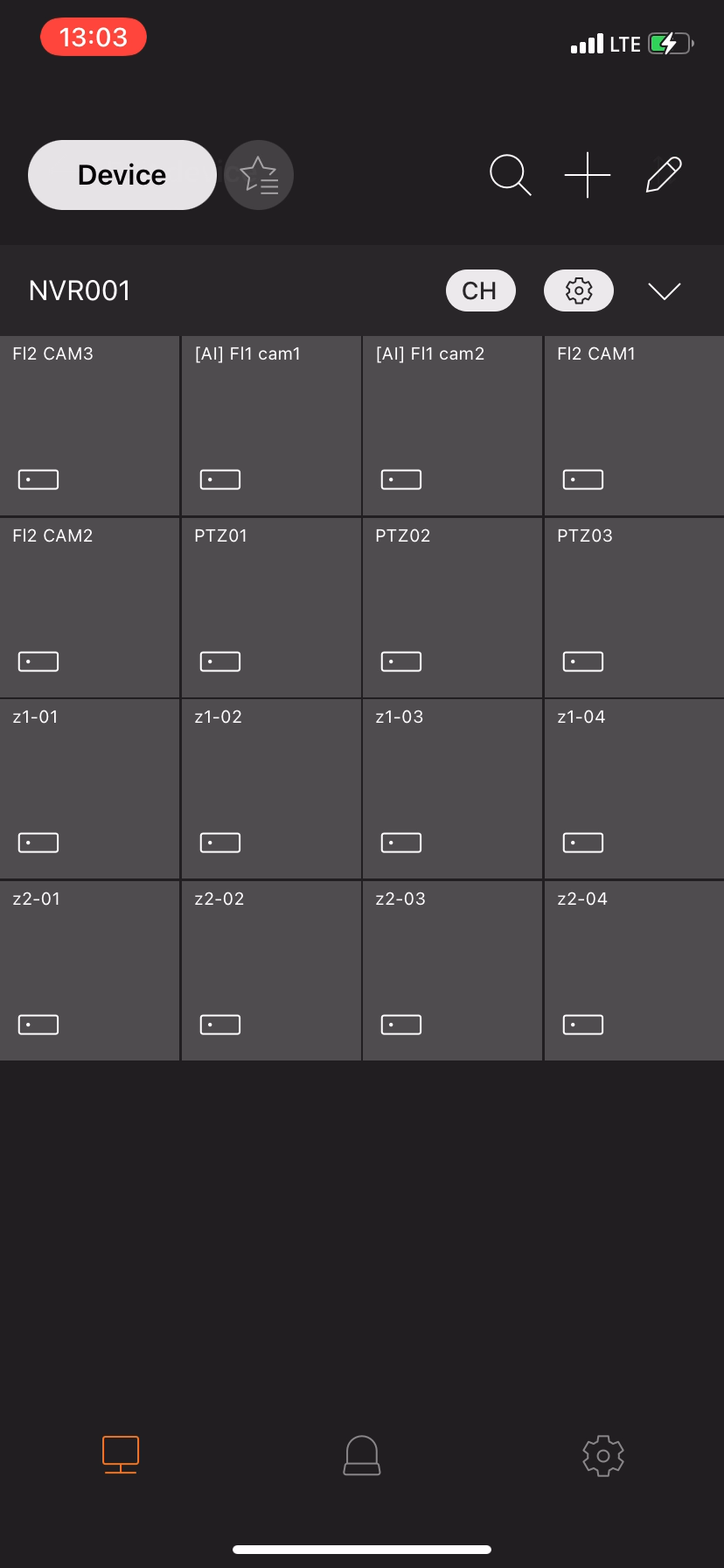 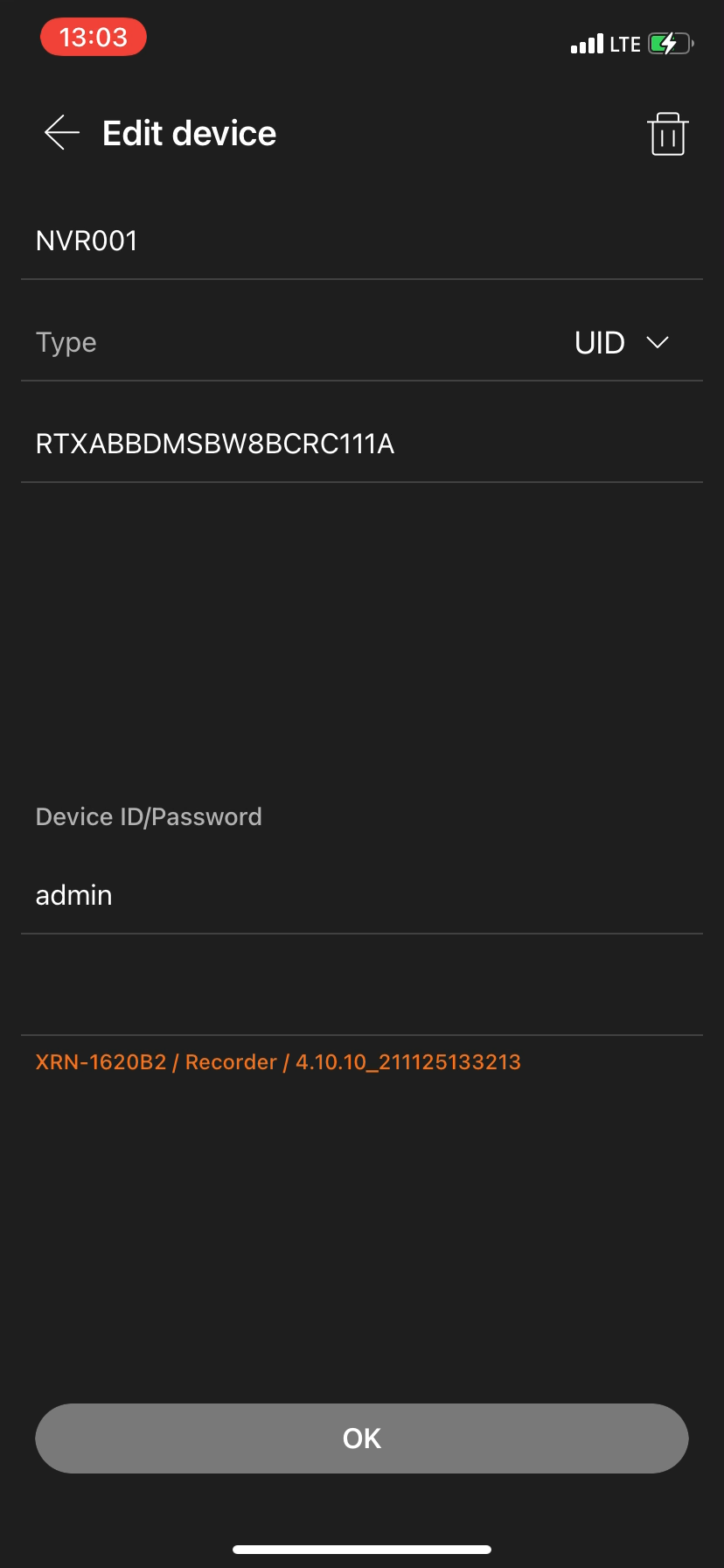 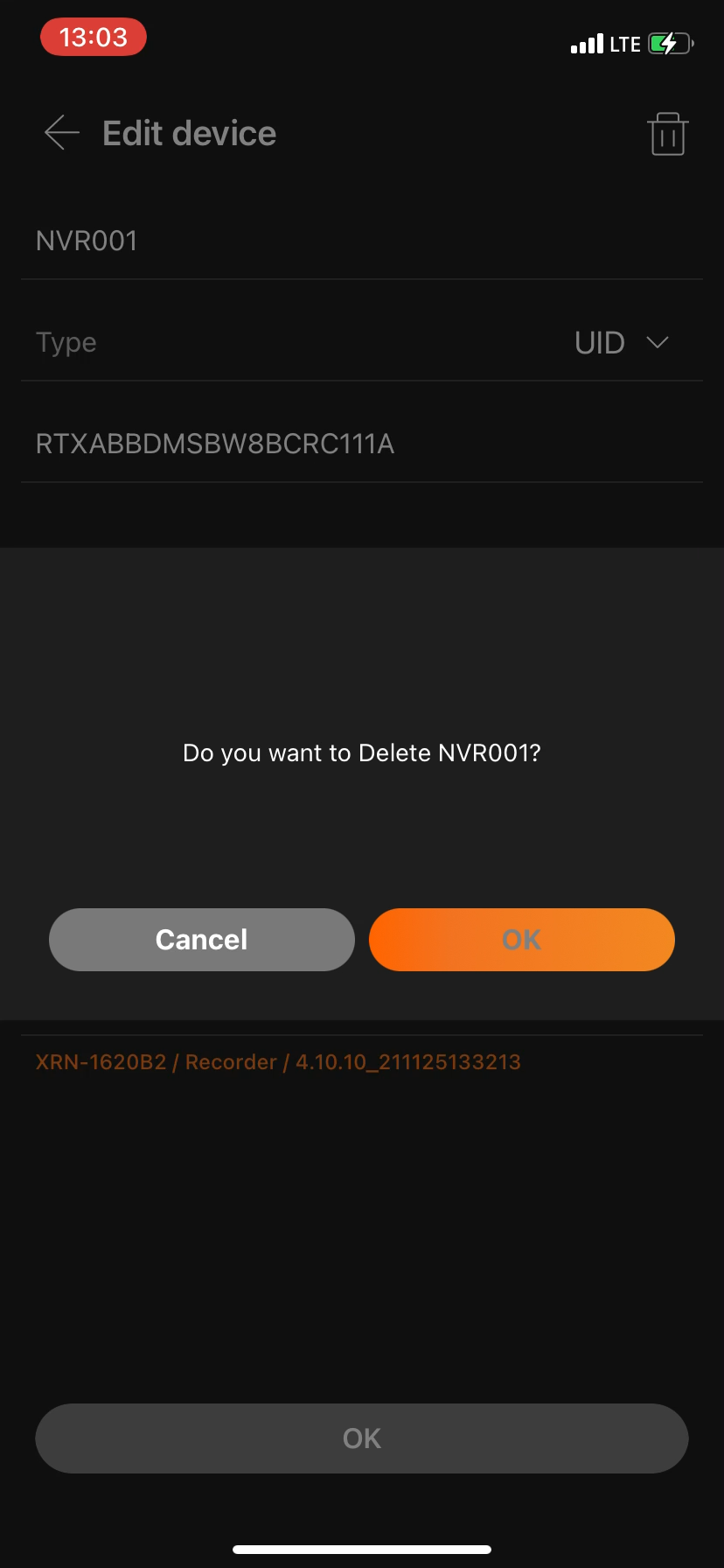 1
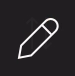 3
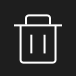 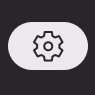 2
4
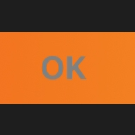 PARTNER
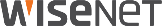 2-2. How to reset
Re-register a new QR code
5
Case 2
Case 1
Case 4
Case 3
Re-register a device using a new QR code in the Wisenet Mobile app.
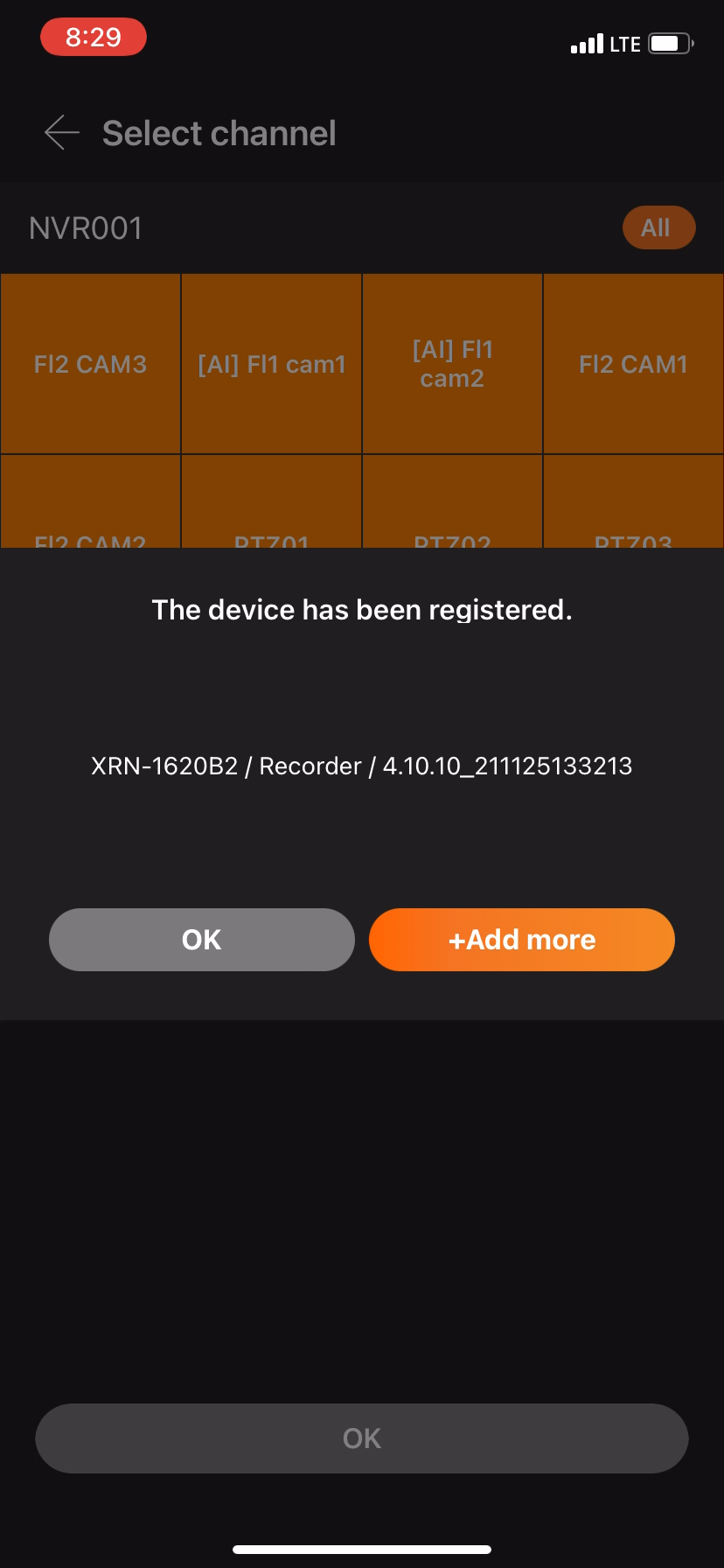 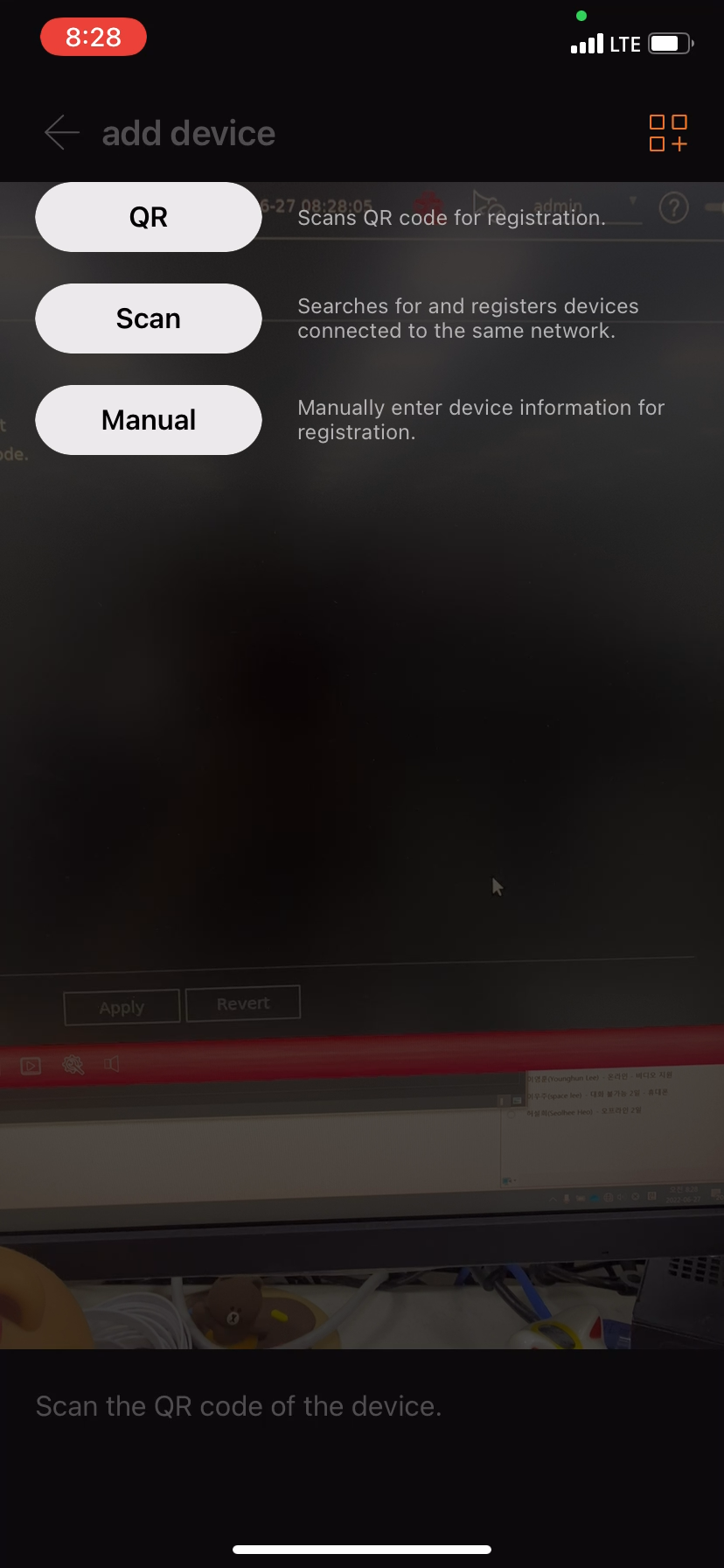 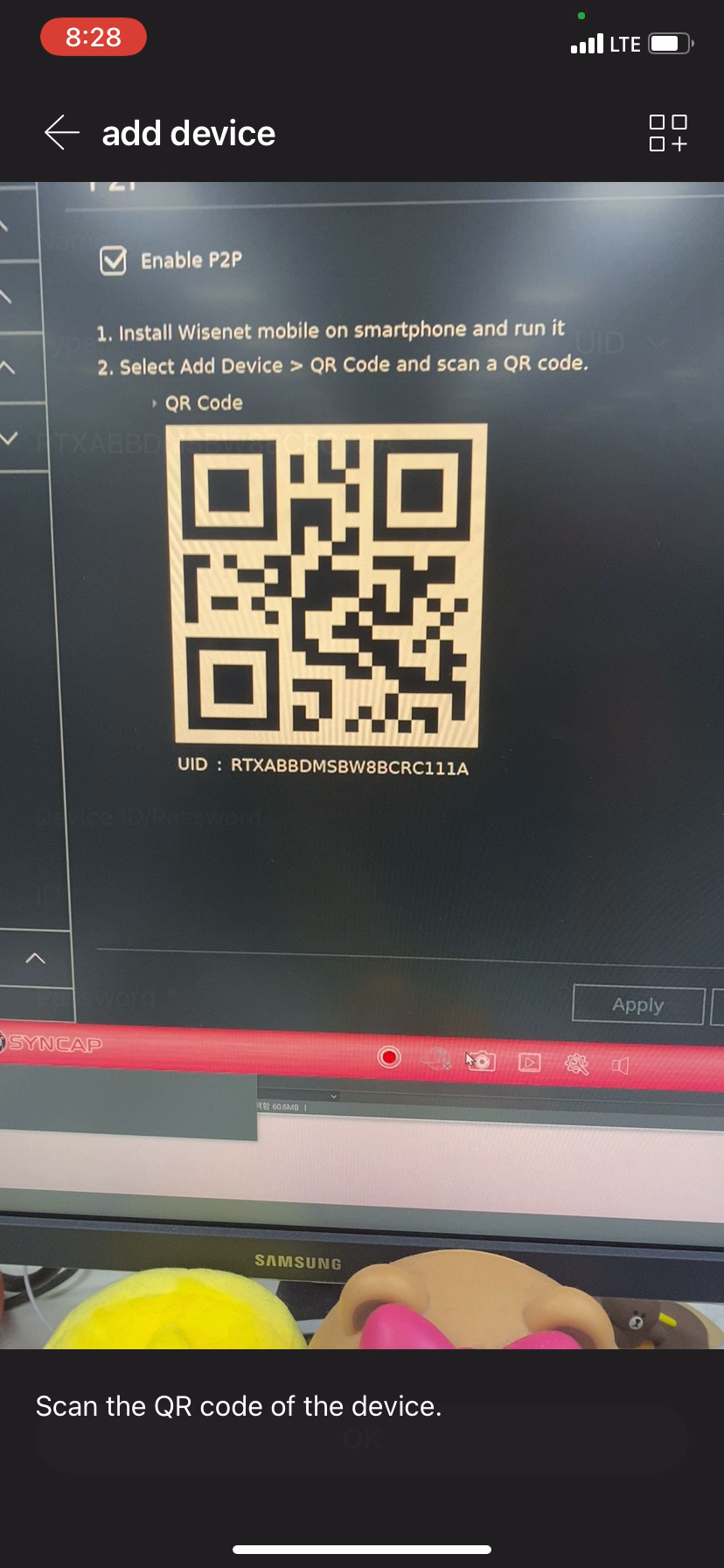 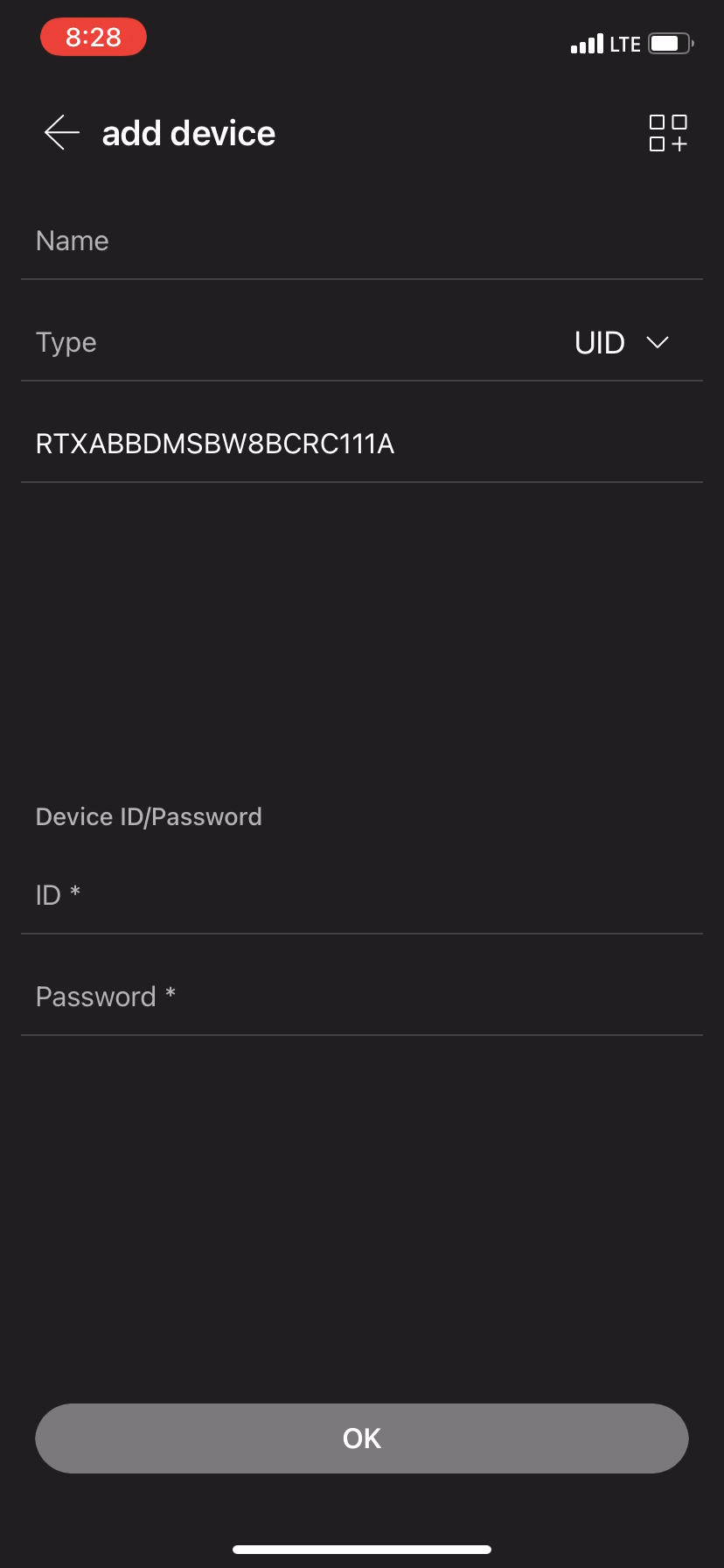 1
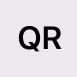 2
Scan a new QR code
3
Enter the NVR administrator account information
PARTNER
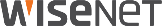 2-3. Q & A
Q&A
Q) Can I still use the P2P function if I do not reset the P2P after the upgrade?
A) No, you cannot. You must reset and re-register P2P in order to use it.

Q) Can I still use the DDNS function if I do not reset DDNS after the upgrade?
A) If you’ve ever registered DDNS before, you can use it with the previous DDNS address.
    However, the previously registered ID information cannot be checked in NVR. For this reason, those who 
    do not have the information available are recommended to re-register a new ID.

Q) Do I have to reset P2P/DDNS every time I conduct a software upgrade?
A) No, it is only required once.
PARTNER
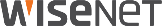 2-3. Q & A
Q&A
Q) If I have to conduct a software downgrade while a problem occurs, can I still use the P2P function?
A) You can use it, but you need to reset the P2P function once again.
    However, we do not recommend downgrades due to system stability.

Q) If I have to conduct a software downgrade while a problem occurs, can I still use the DDNS function?
A) If you’ve ever registered DDNS before an upgrade, you can use it with that ID.
    If you have never registered DDNS before the upgrade, you need to create an ID in the DDNS site and 
    apply a newly created ID in NVR.
A) IDs that are automatically created in NVR cannot be used after downgrades. For this reason, if you have 
    a viewer or a third-party system that has been registered using the ID, it will have to be re-registered for 
    use. However, we do not recommend downgrades due to system stability.
PARTNER
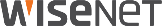 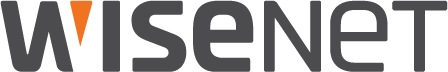 6, Pangyo-ro 319beon-gil, Bundang-gu, Seongnam-si, Gyeonggi-do, Republic of Korea 
www.hanwha-security.com
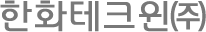